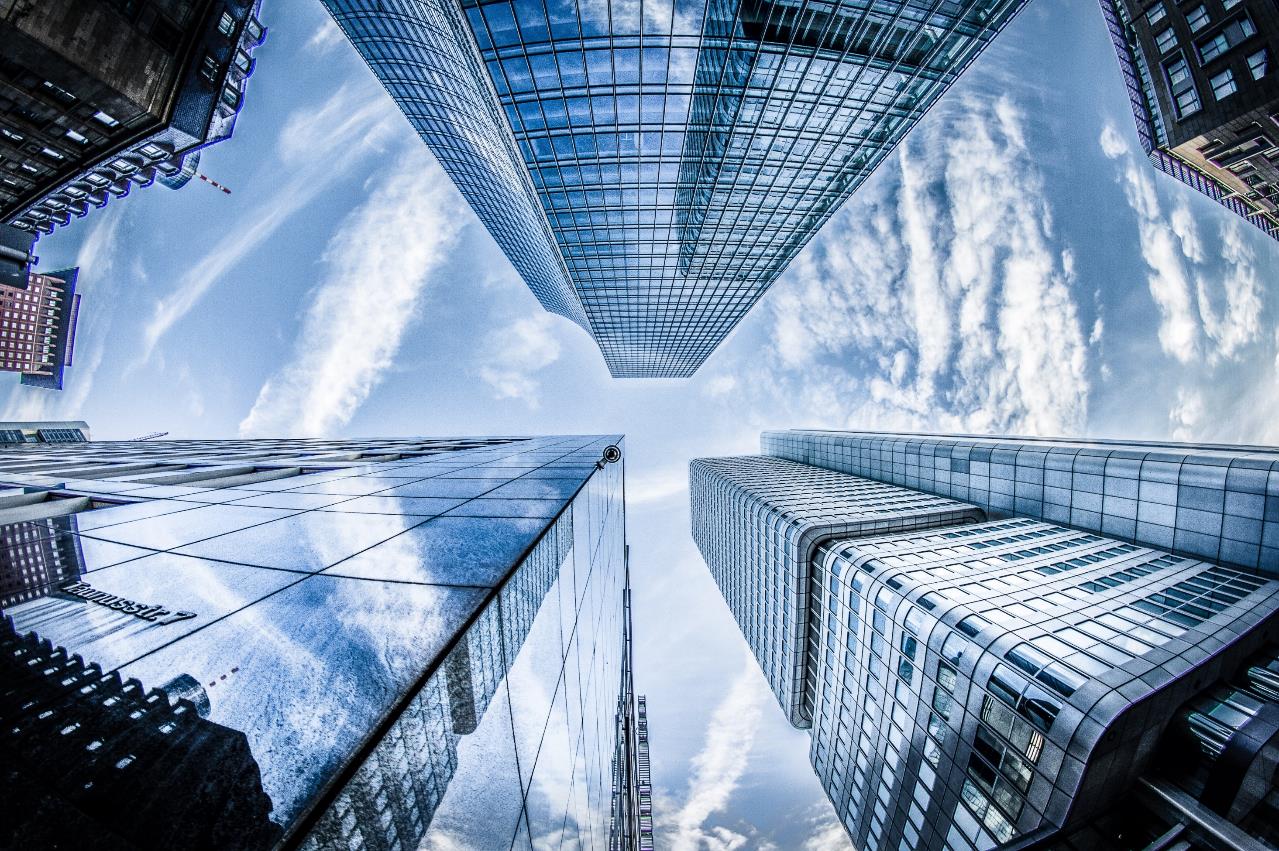 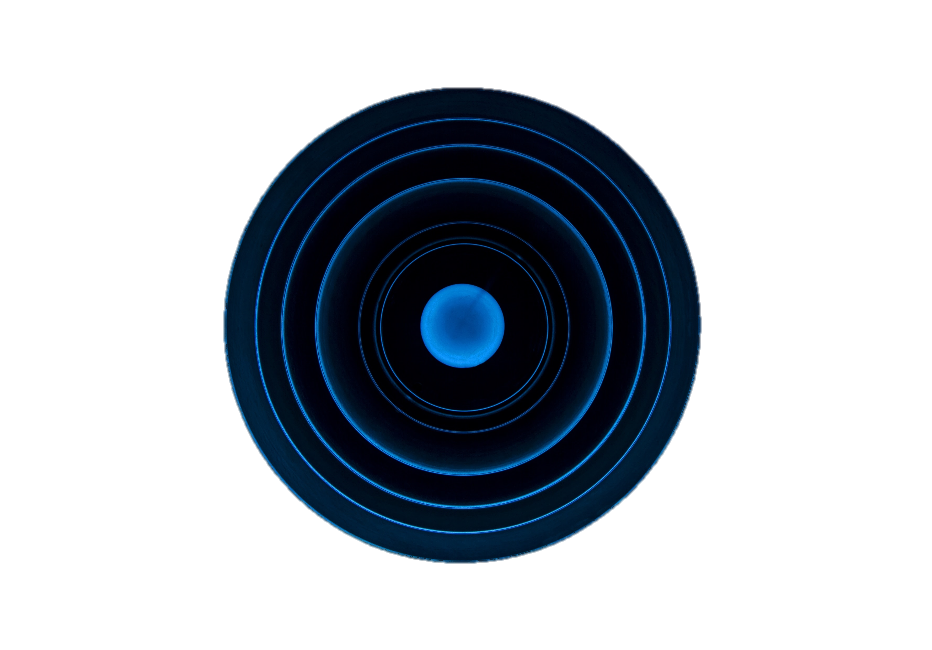 创业融资商业计划书
PPT818设计工作室
演讲人  PPT818
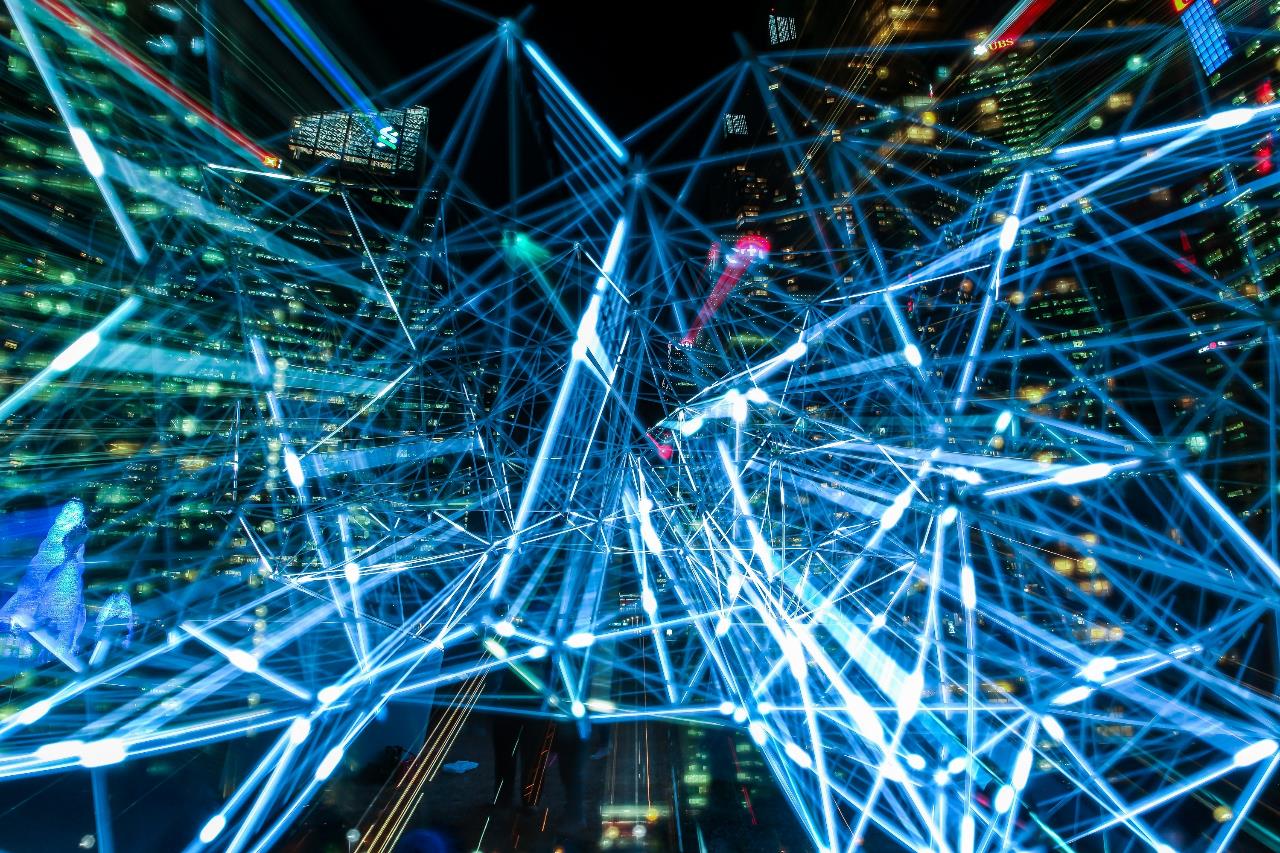 目录
contents
插入标题内容
01
插入标题内容
02
插入标题内容
03
插入标题内容
04
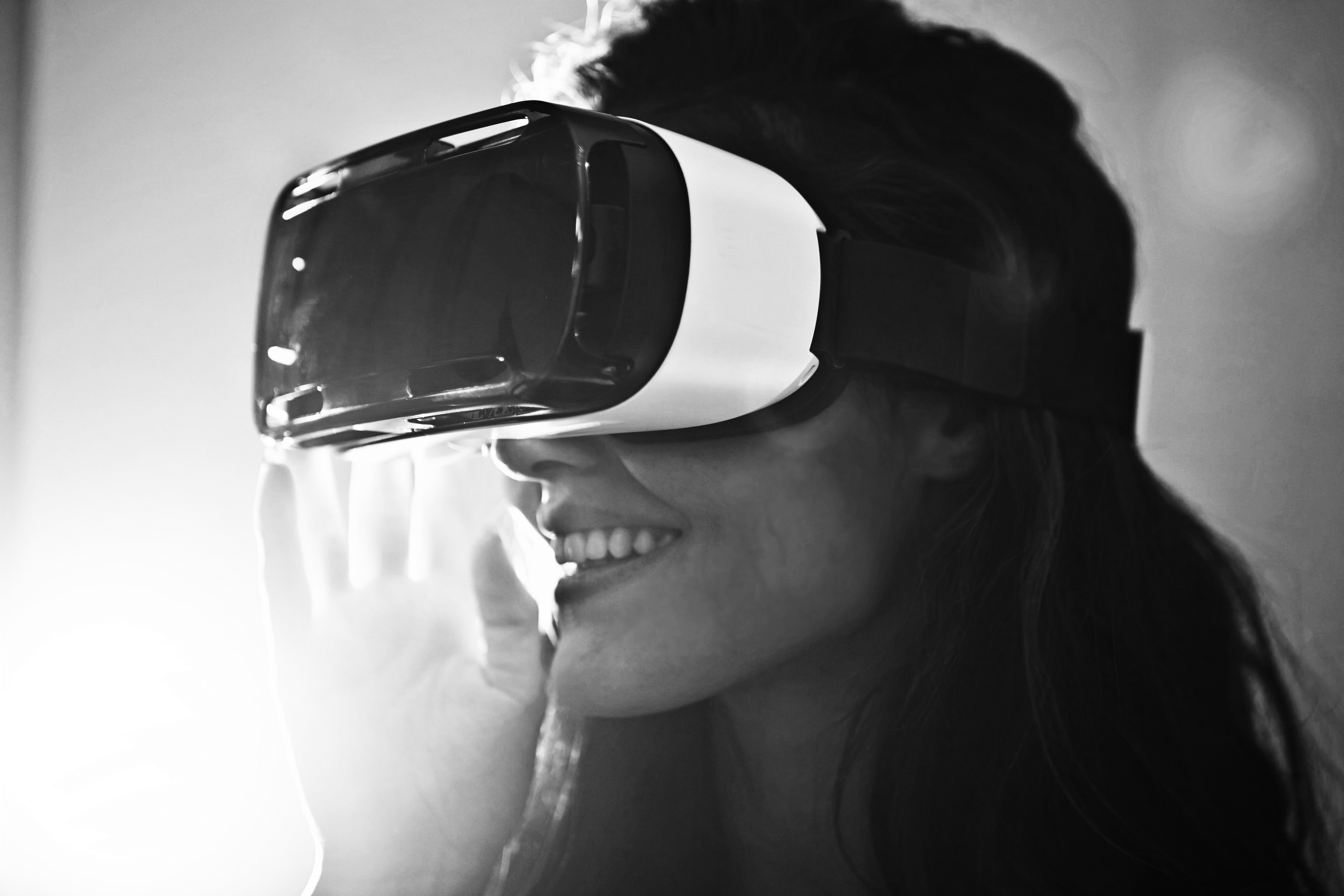 01
PART
输入标题内容
此处输入标题内容
LOGO
此处输入标题
此处输入标题
此处输入标题
此处输入文本内容或点击复制黏贴文本,此处输入文本内容或
此处输入文本内容或点击复制黏贴文本,此处输入文本内容或
此处输入文本内容或点击复制黏贴文本,此处输入文本内容或
此处输入标题内容
LOGO
74%
48%
56%
39%
输入标题
输入标题
输入标题
输入标题
此处输入文本内容或点击复制黏贴文本。
此处输入文本内容或点击复制黏贴文本。
此处输入文本内容或点击复制黏贴文本。
此处输入文本内容或点击复制黏贴文本。
此处输入标题内容
LOGO
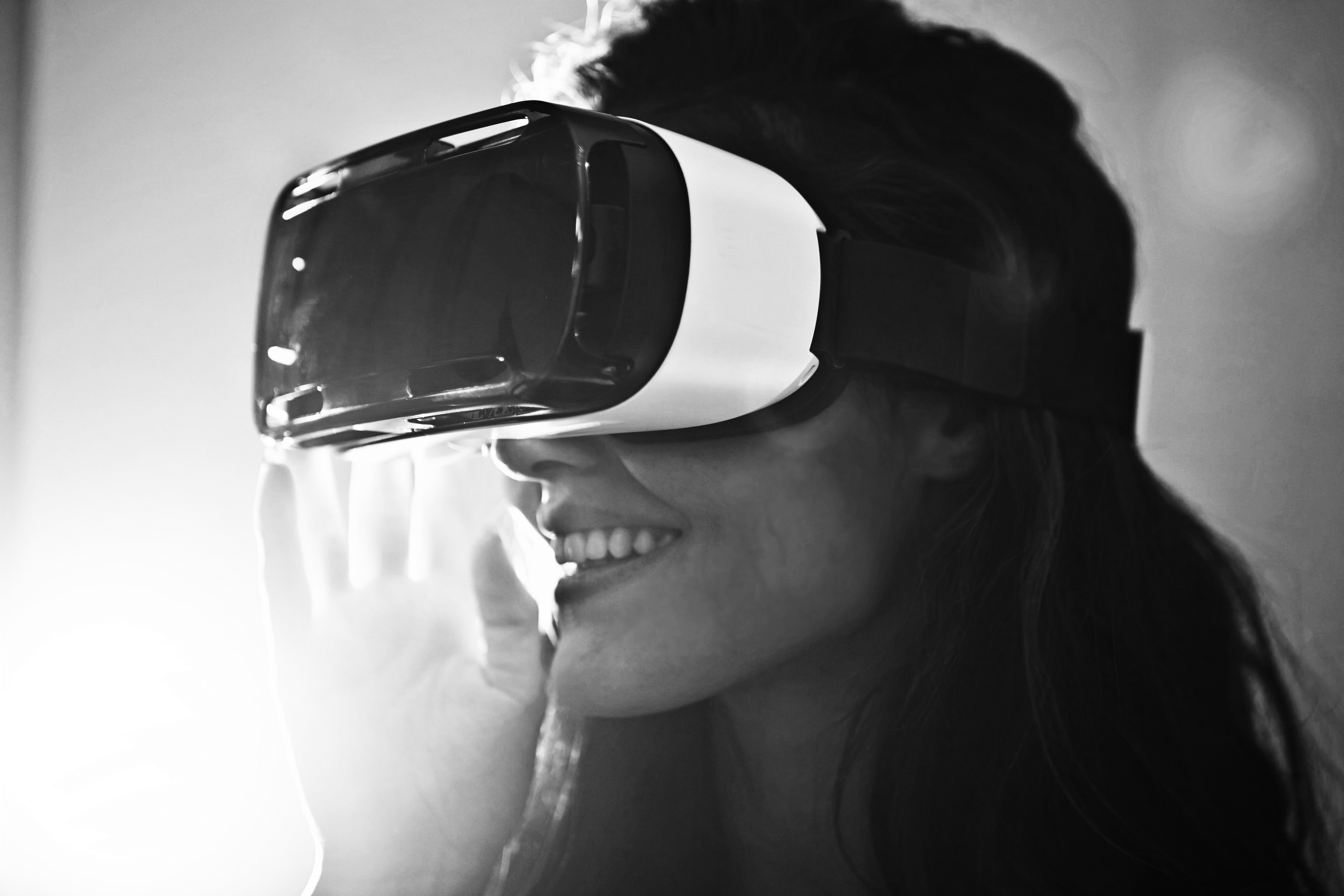 02
PART
输入标题内容
此处输入标题内容
LOGO
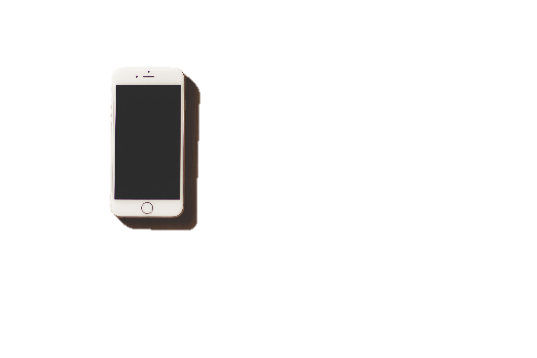 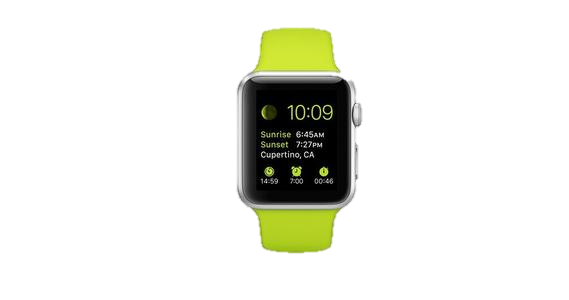 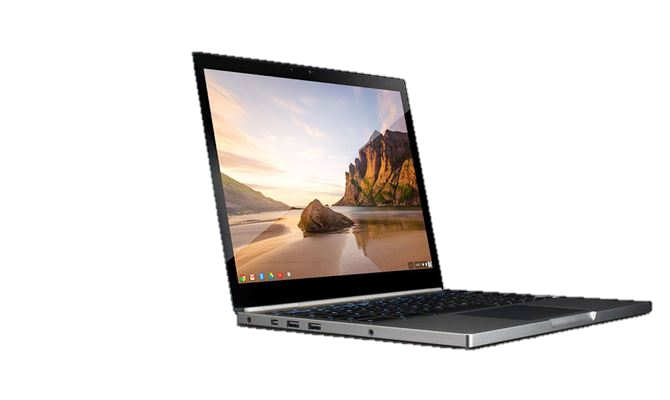 输入标题
输入标题
输入标题
此处输入文本内容或点击复制黏贴文本。此处输入
此处输入文本内容或点击复制黏贴文本。此处输入
此处输入文本内容或点击复制黏贴文本。此处输入
此处输入标题内容
LOGO
输入标题内容
输入标题内容
此处输入文本内容或点击复制黏贴文本。此处输入文本内容或点击复制黏贴文本。
此处输入文本内容或点击复制黏贴文本。此处输入文本内容或点击复制黏贴文本。
输入标题内容
输入标题内容
此处输入文本内容或点击复制黏贴文本。此处输入文本内容或点击复制黏贴文本。
此处输入文本内容或点击复制黏贴文本。此处输入文本内容或点击复制黏贴文本。
此处输入标题内容
LOGO
A
B
输入标题内容
输入标题内容
此处输入文本内容或点击复制黏贴文本。此处输入文本内容或点击复制黏贴文本。
此处输入文本内容或点击复制黏贴文本。此处输入文本内容或点击复制黏贴文本。
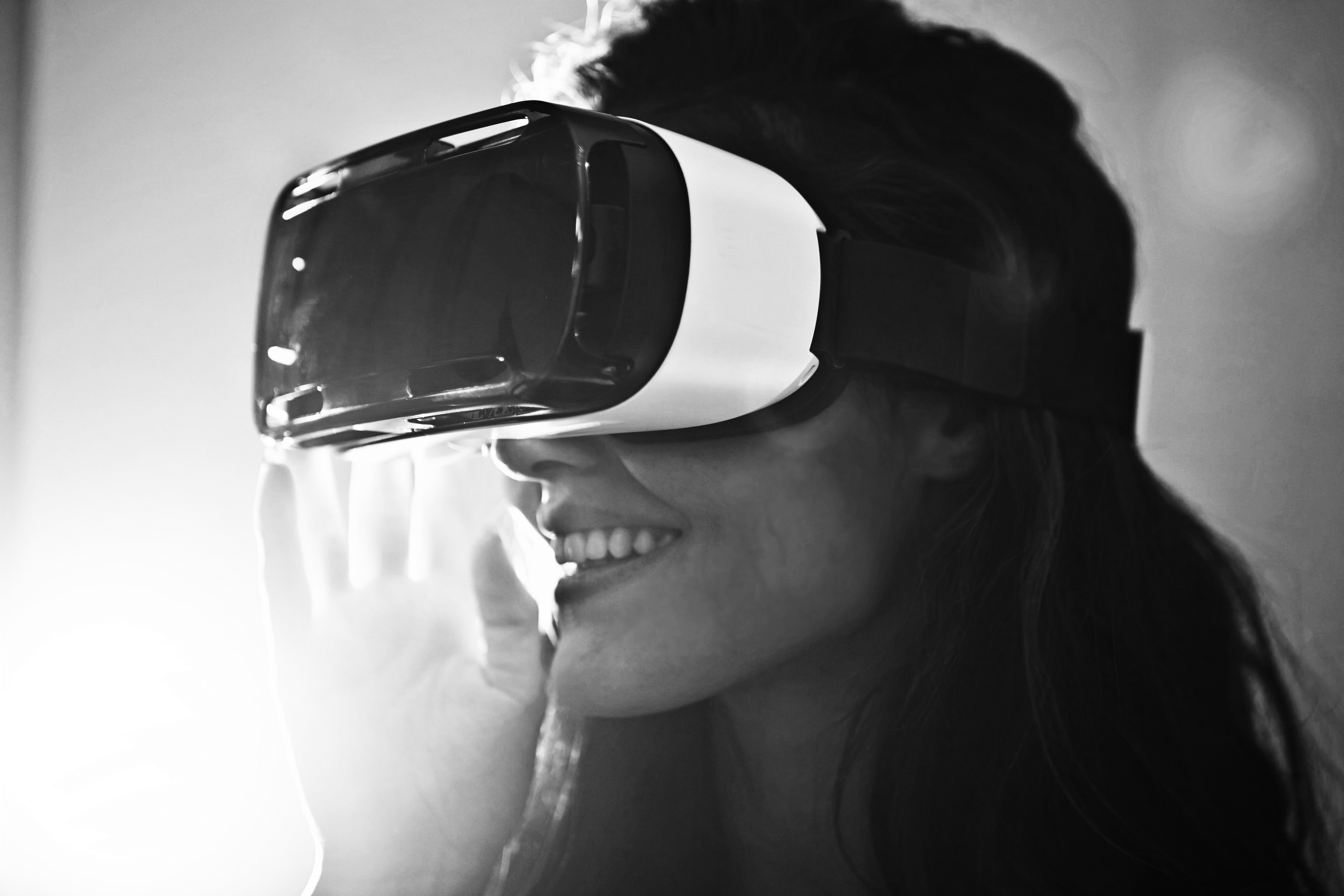 03
PART
输入标题内容
此处输入标题内容
LOGO
2018
2019
输入文本内容
45%
73%
输入文本内容
50%
68%
输入文本内容
38%
81%
输入文本内容
60%
70%
此处输入标题内容
LOGO
此处输入文本内容或点击复制黏贴文本。此处输入文本内容或点击复制黏贴文本。
此处输入文本内容或点击复制黏贴文本。此处输入文本内容或点击复制黏贴文本。
此处输入文本内容或点击复制黏贴文本。此处输入文本内容或点击复制黏贴文本。
此处输入文本内容或点击复制黏贴文本。此处输入文本内容或点击复制黏贴文本。
S
T
W
O
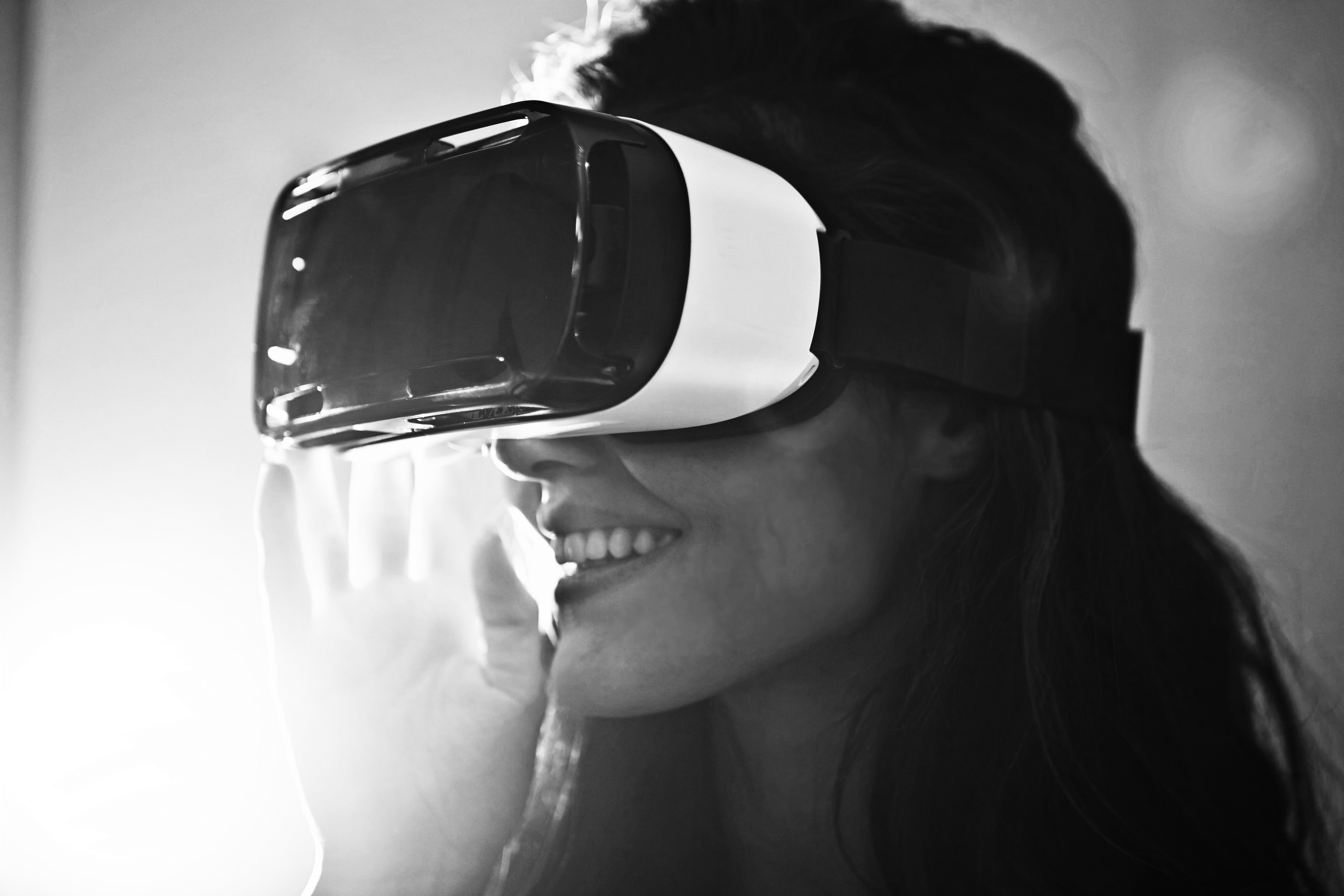 04
PART
输入标题内容
此处输入标题内容
LOGO
此处输入文本内容或点击复制黏贴文本。
此处输入文本内容或点击复制黏贴文本。
此处输入文本内容或点击复制黏贴文本。
此处输入文本内容或点击复制黏贴文本。
此处输入文本内容或点击复制黏贴文本。
此处输入文本内容或点击复制黏贴文本。
此处输入标题内容
LOGO
此处输入文本内容或点击复制黏贴文本。此处输入文本内容或点击复制黏贴文本。此处输入文本内容或点击复制黏贴文本。此处输入文本内容或点击复制黏贴文本。
输入标题内容
输入标题内容
输入标题内容
此处输入文本内容或点击复制黏贴文本。
此处输入文本内容或点击复制黏贴文本。
此处输入文本内容或点击复制黏贴文本。
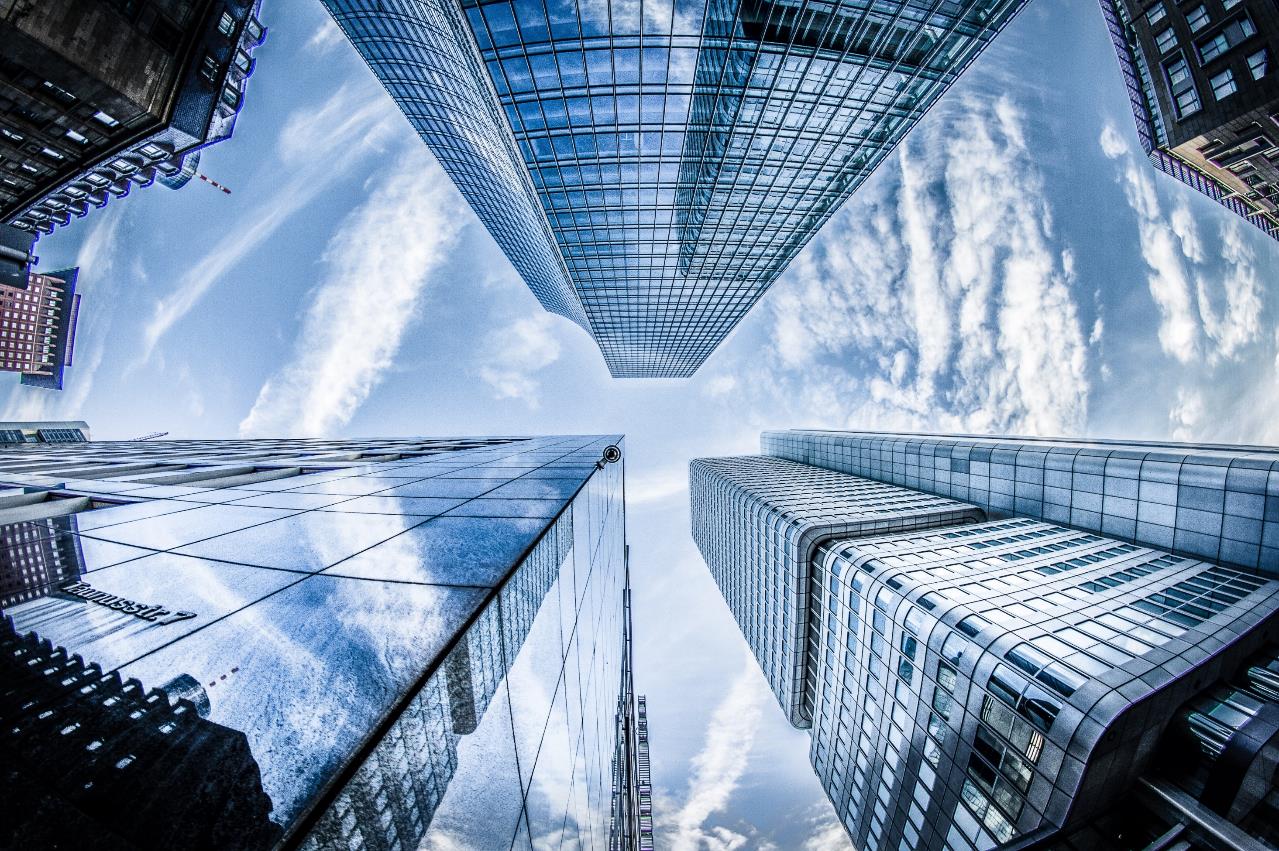 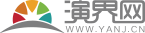 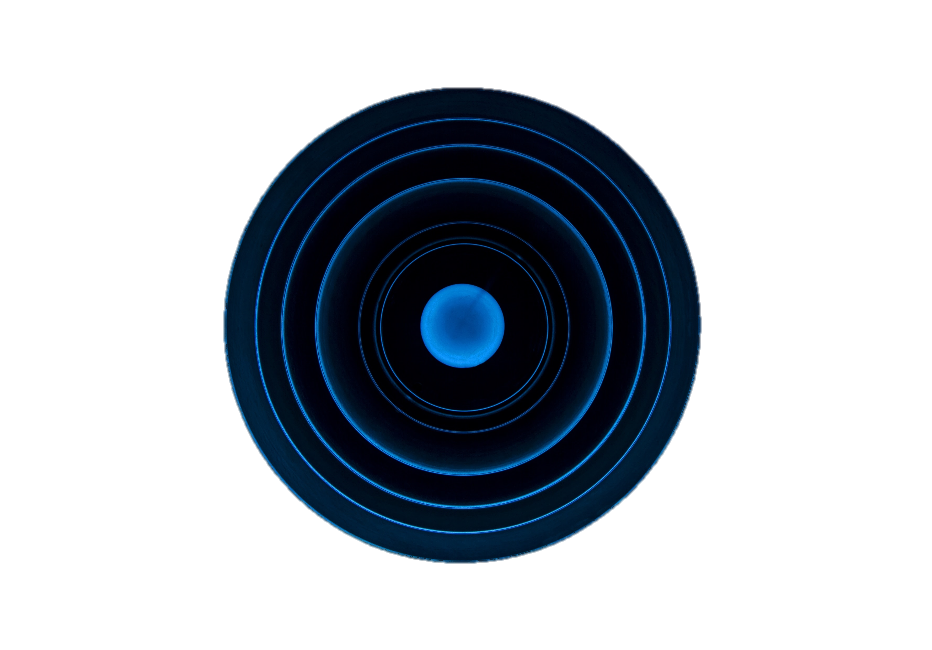 THANK YOU
PPT818设计工作室
演讲人  PPT818